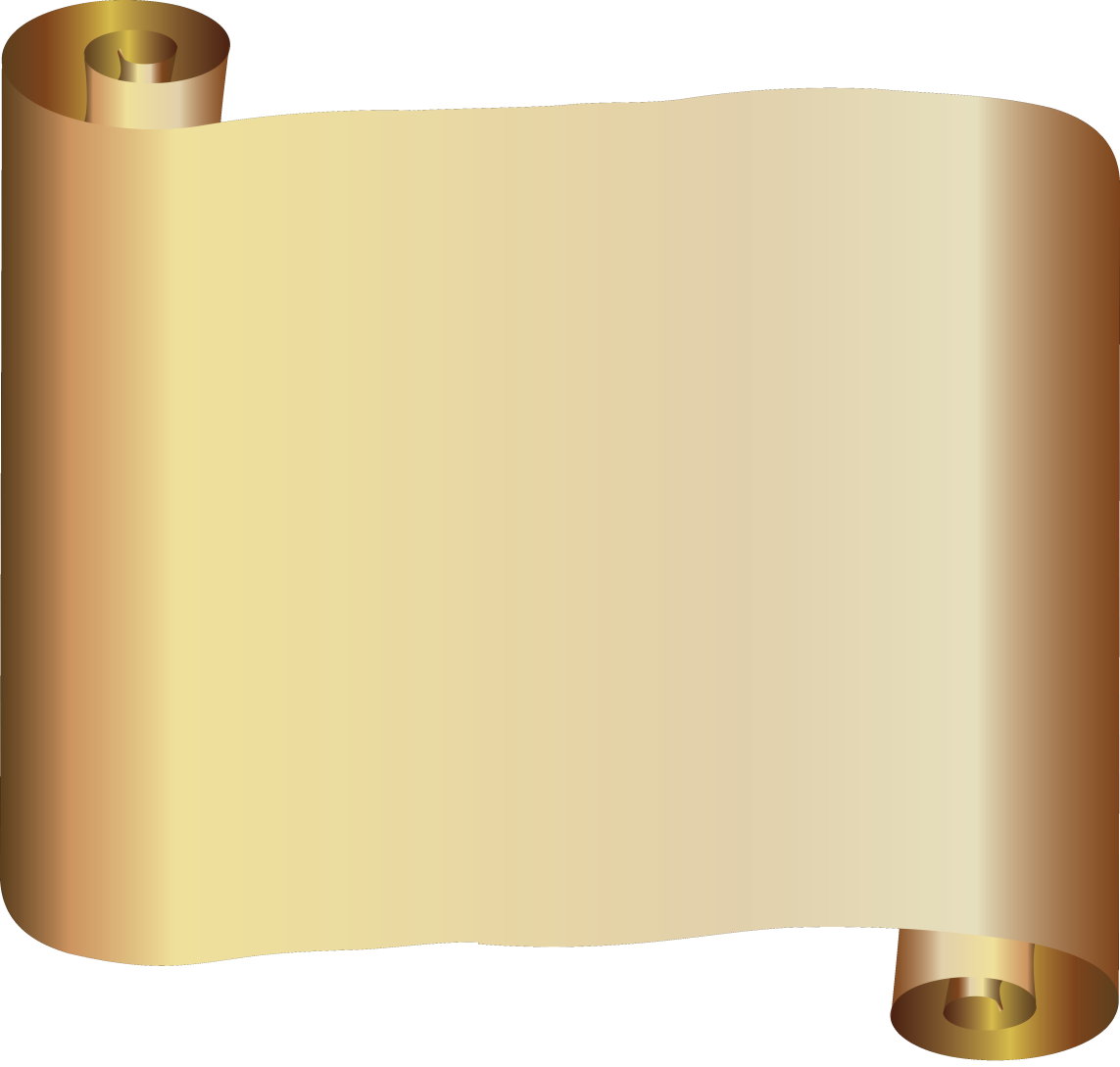 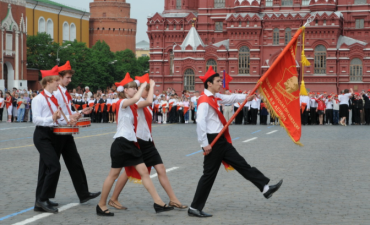 Пионерская и комсомольская организации стали историей нашей страны. Не будем сейчас говорить, насколько это было хорошо или плохо.  И комсомол и пионерия сыграли определенную  роль в жизни общества. Когда их не стало, это пространство оказалось пустым , ничем не заполненным.
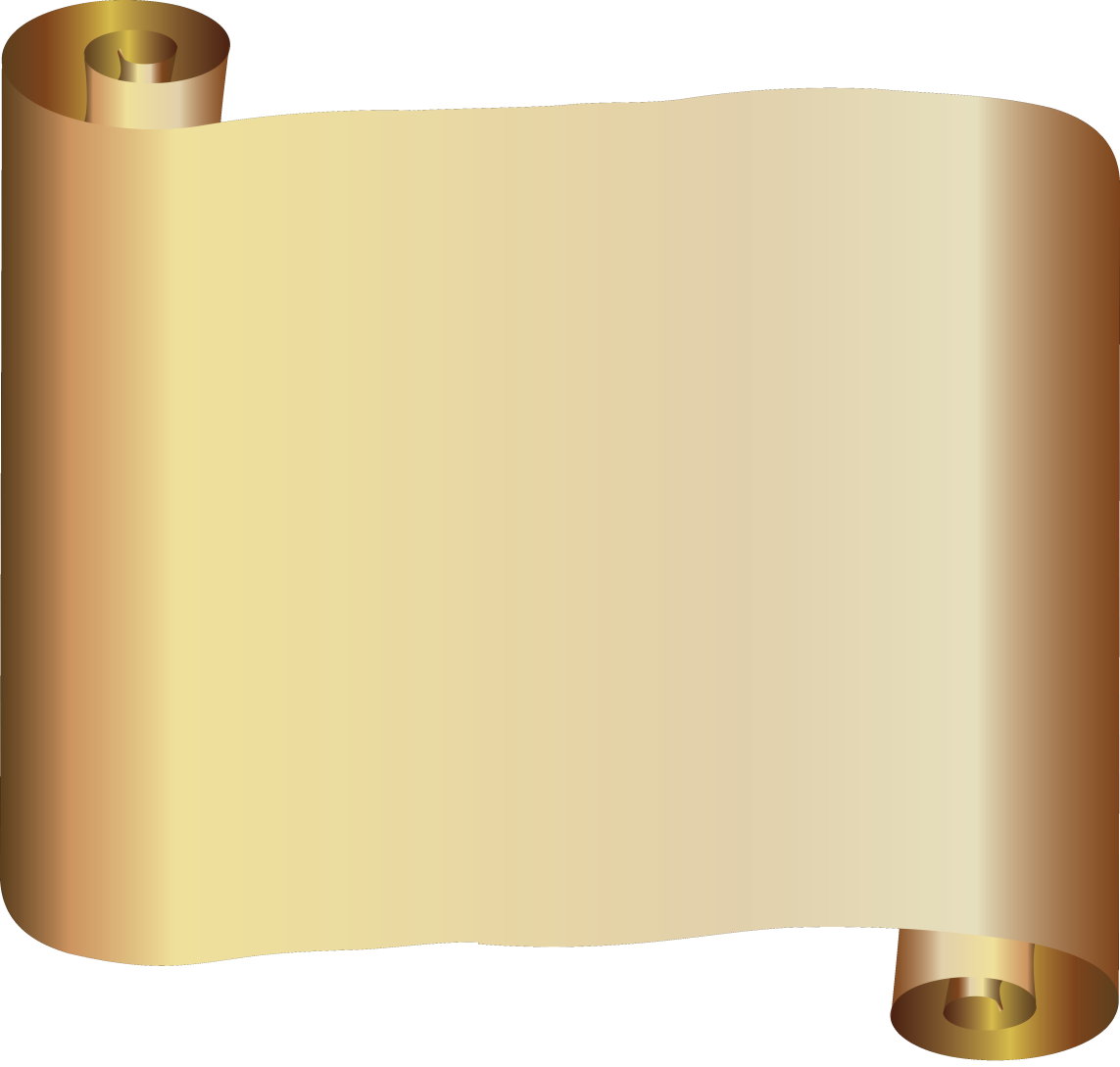 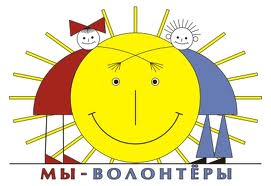 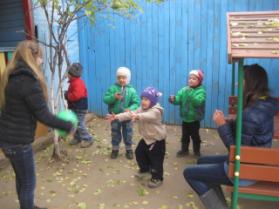 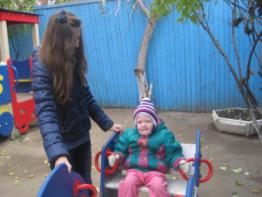 А, как известно, свято место пусто не бывает. И оно заполнилось всем, чем попало.
Пока мы не найдем альтернативы пиву, компьютерным играм, бездумным шатаниям по улицам, поиску сомнительных развлечений.. и пока на  их место не найдется нечто более интересное, увлекательное и позитивно мотивированное, до тех пор проблема молодежи не будет решена. Один из вариантов ее решения нашел Запад  и называется он - волонтерство .
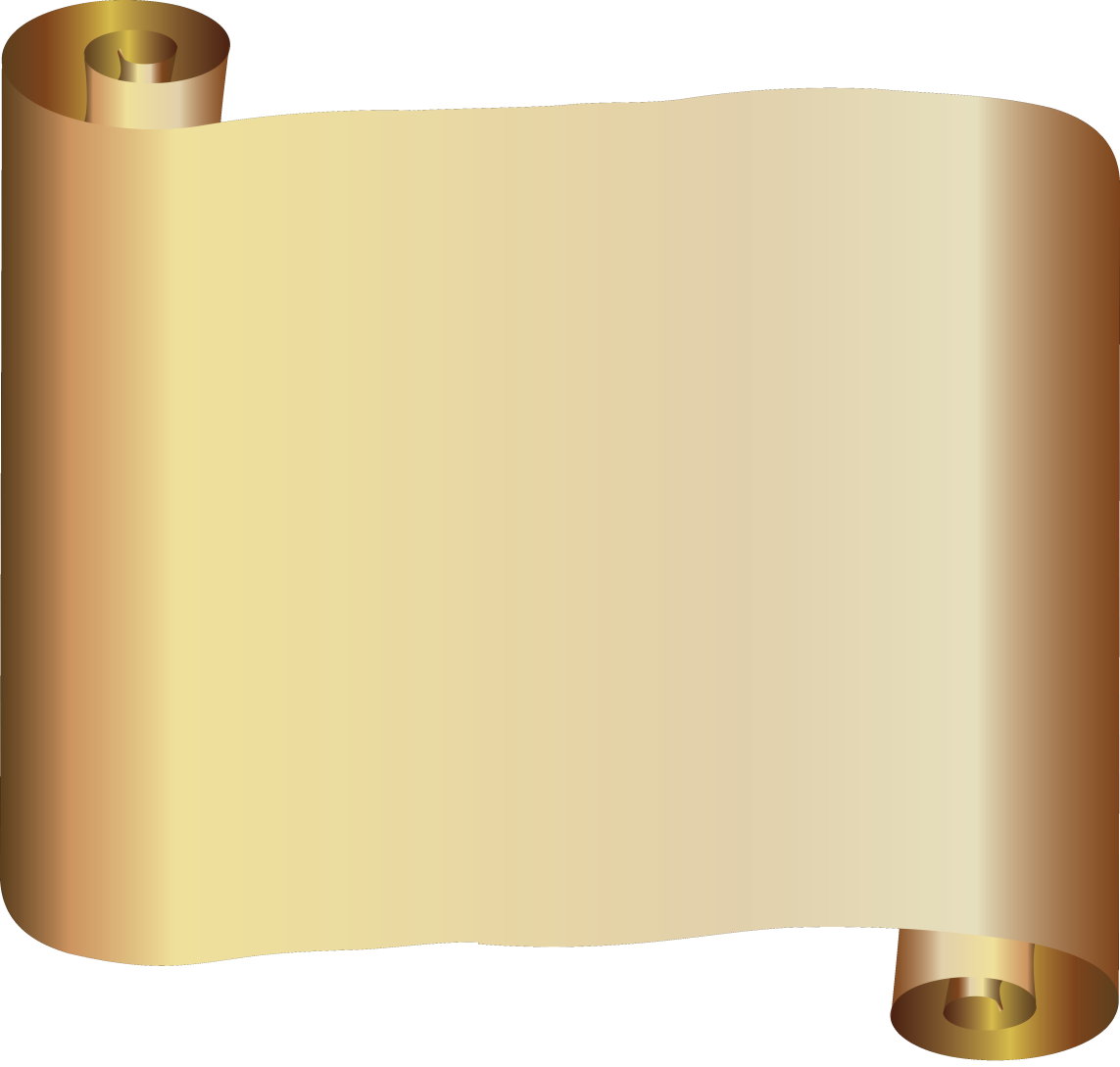 Мы такую альтернативу нашли
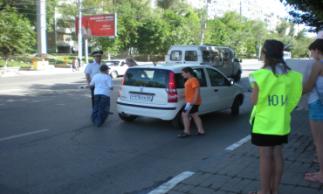 Общее, что нас объединяет, — добровольность
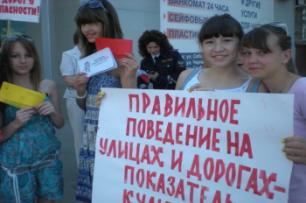 Мы  ВСЕГДА МЫ ТАМ, ГДЕ НУЖНЫ!
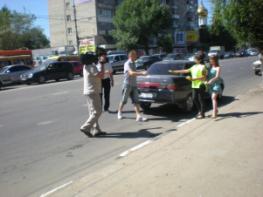 Еще нас  объединяет потребность быть нужными. Волонтерское движение позволяет реализовать эту потребность, ощутить свою полезность.
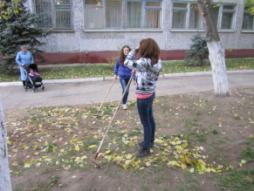 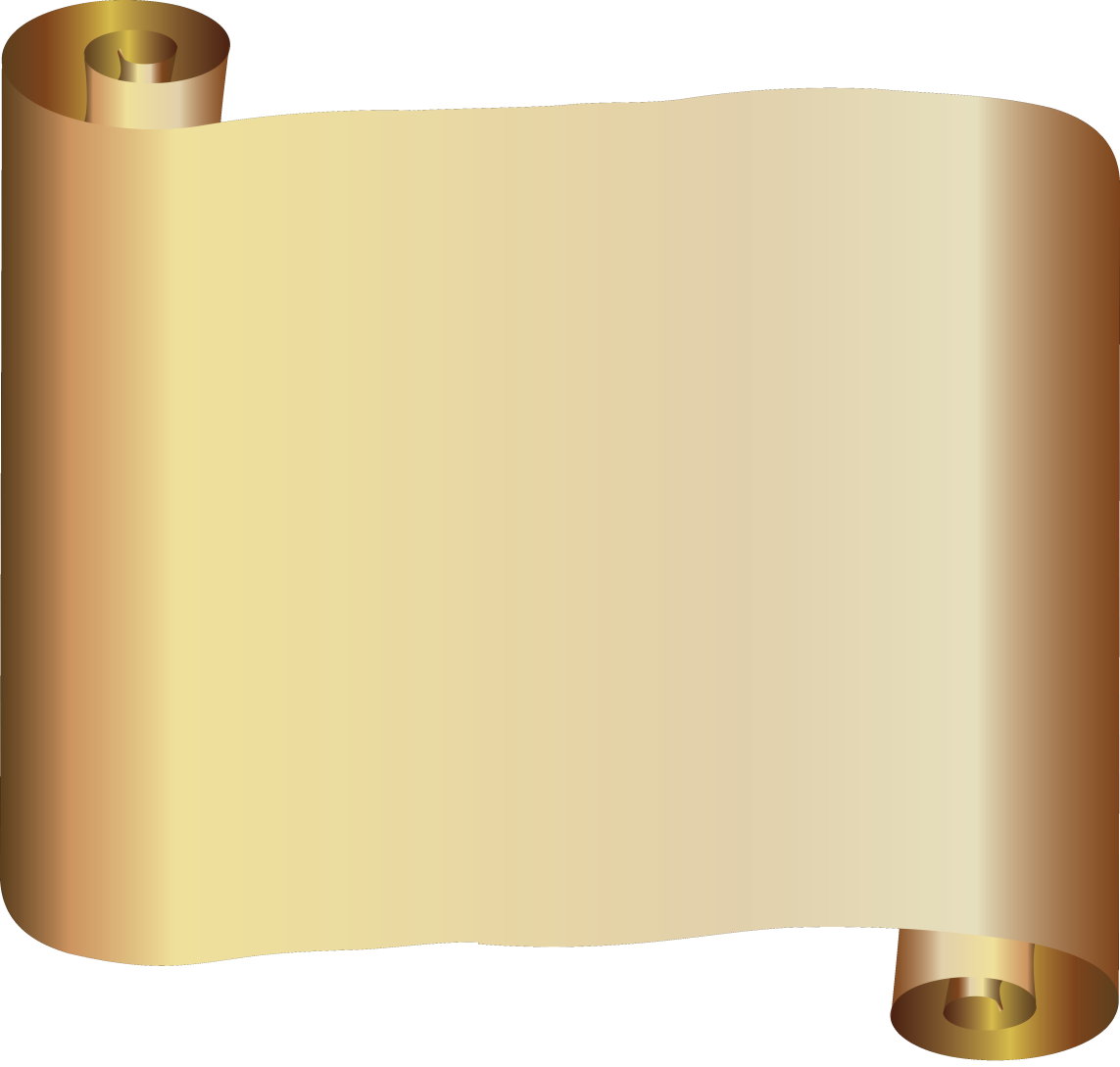 Разнообразие форм  волонтерских движений может поразить воображение.
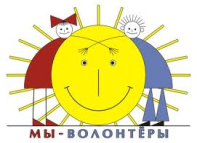 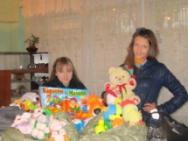 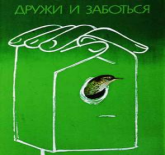 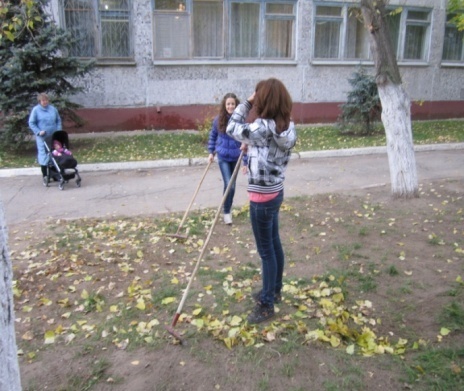 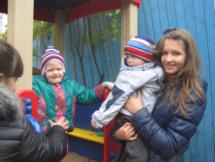 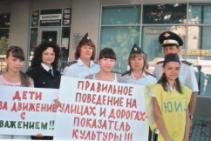 Никто не будет спорить с такой аксиомой : время можно тратить двумя способами — с пользой и без. Первый вариант ( с пользой) — это волонтерское движение. И это хороший противовес всем пагубным привычкам которые рождаются от безделья.
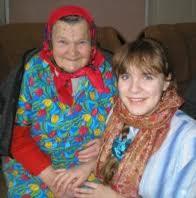 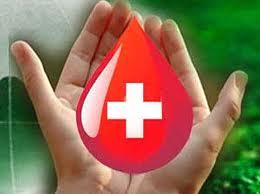 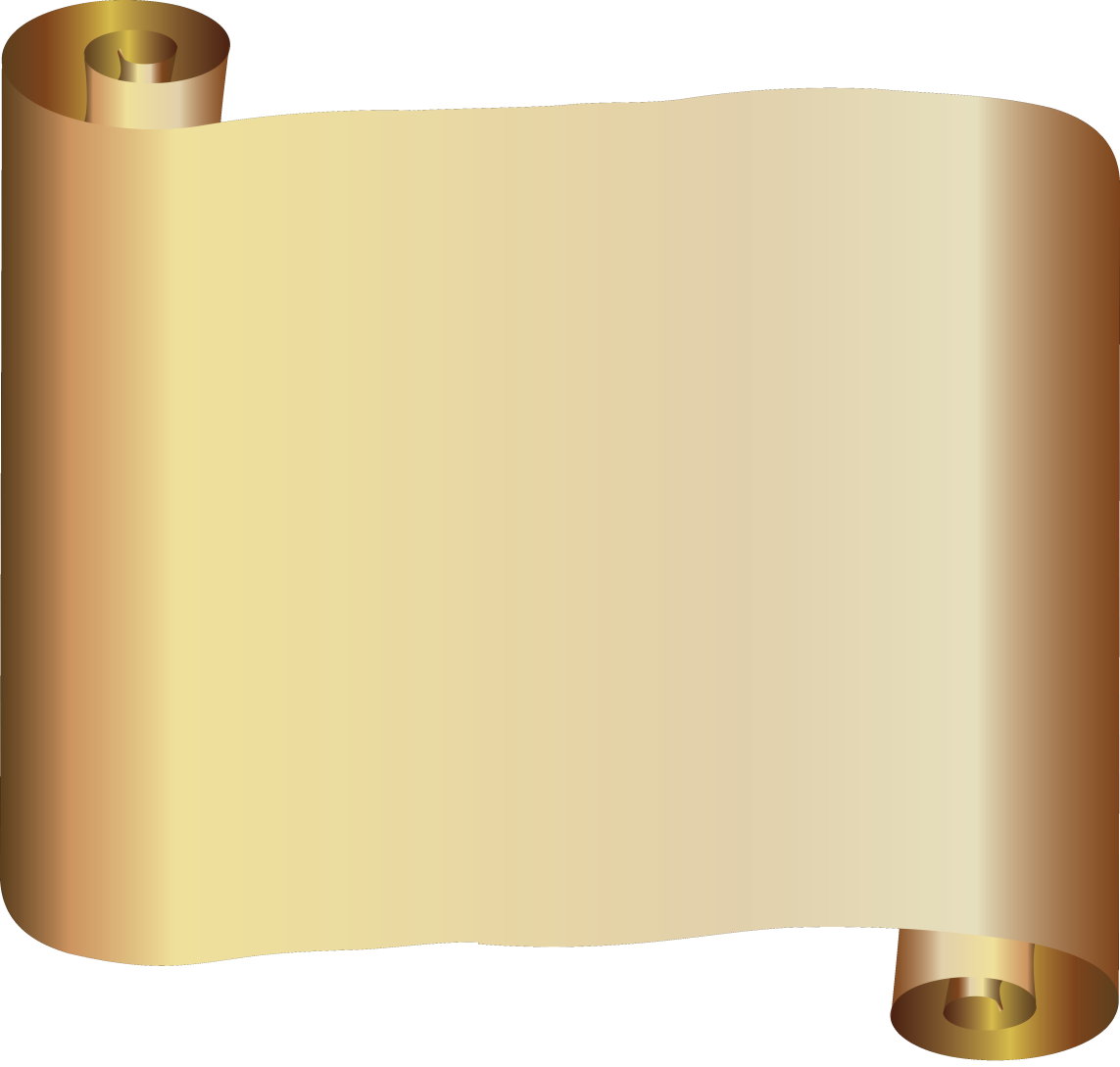 В России волонтерское движение стало зарождаться в конце 80-х годов, хотя, если заглянуть в историю, следует признать, что оно существовало всегда, например, в виде службы сестер милосердия, тимуровского и пионерского движений, всевозможных обществ охраны природы и памятников. Однако  в современном обществе волонтерское движение получило новое развитие в связи с растущим числом социальных проблем, в решении которых при современной экономической ситуации волонтеры незаменимы.
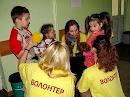 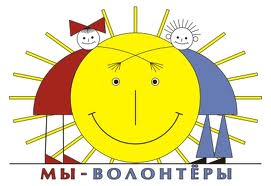 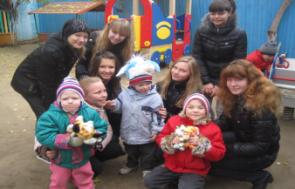 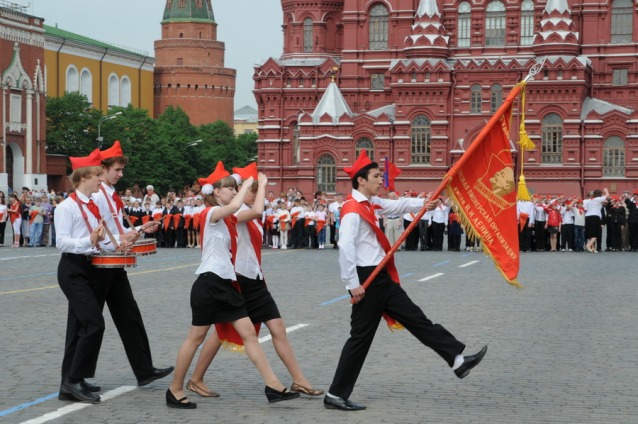 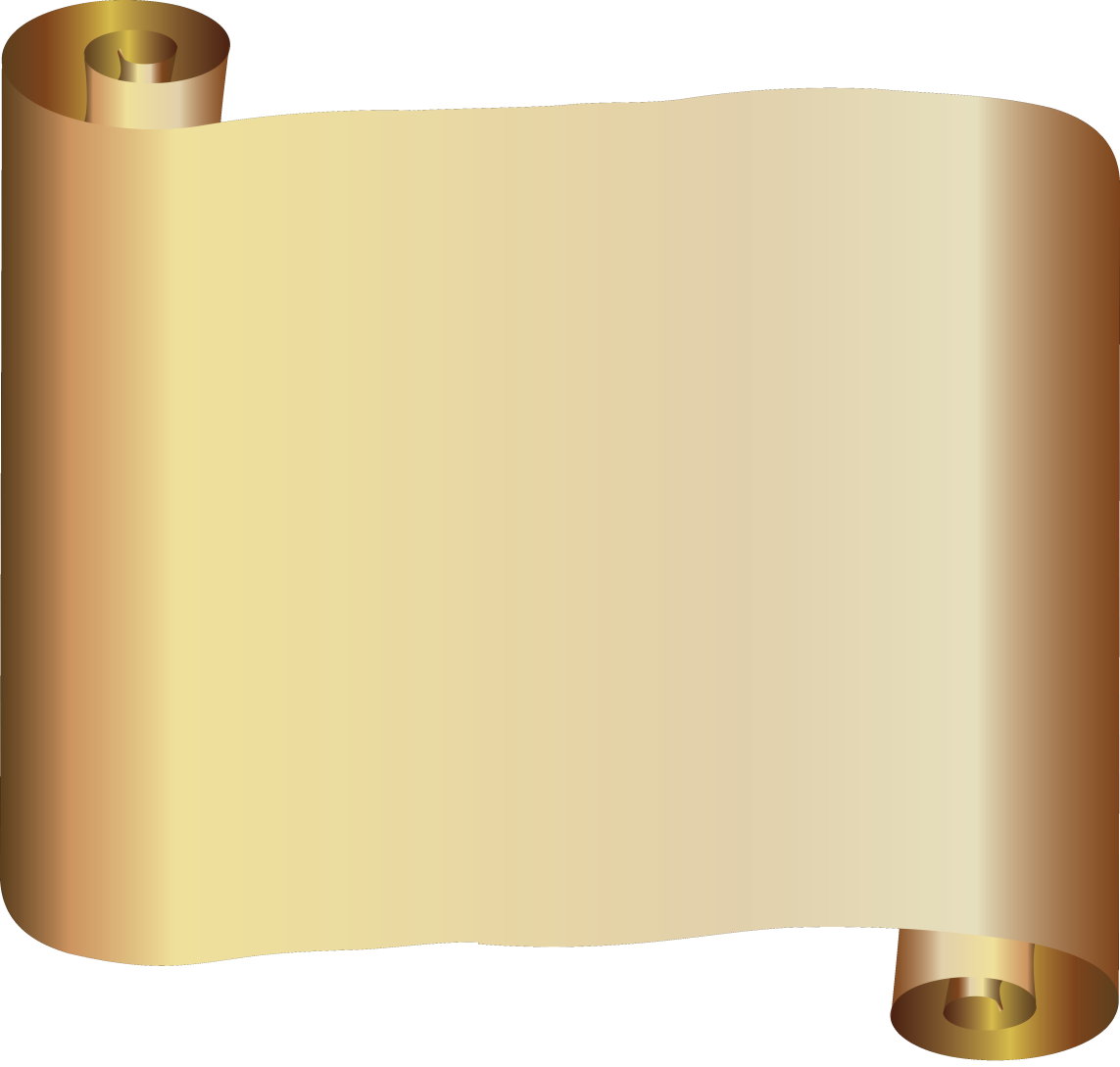 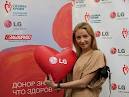 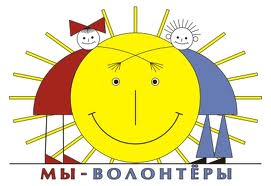 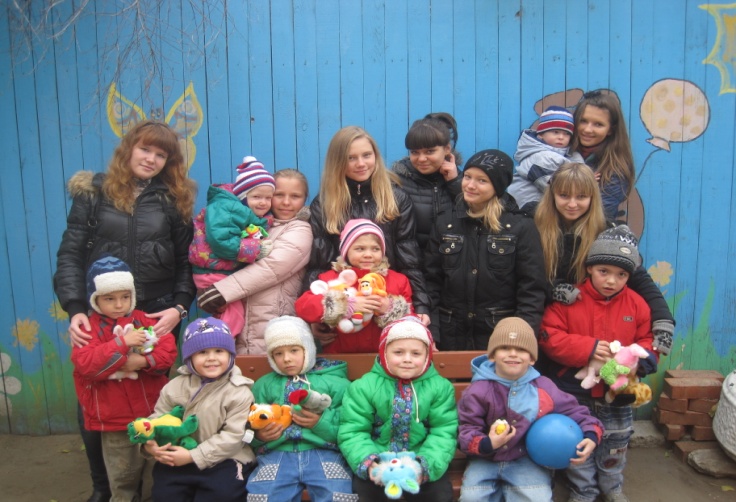 В основе волонтерского движения лежит старый как мир принцип: хочешь почувствовать себя человеком — помоги другому.
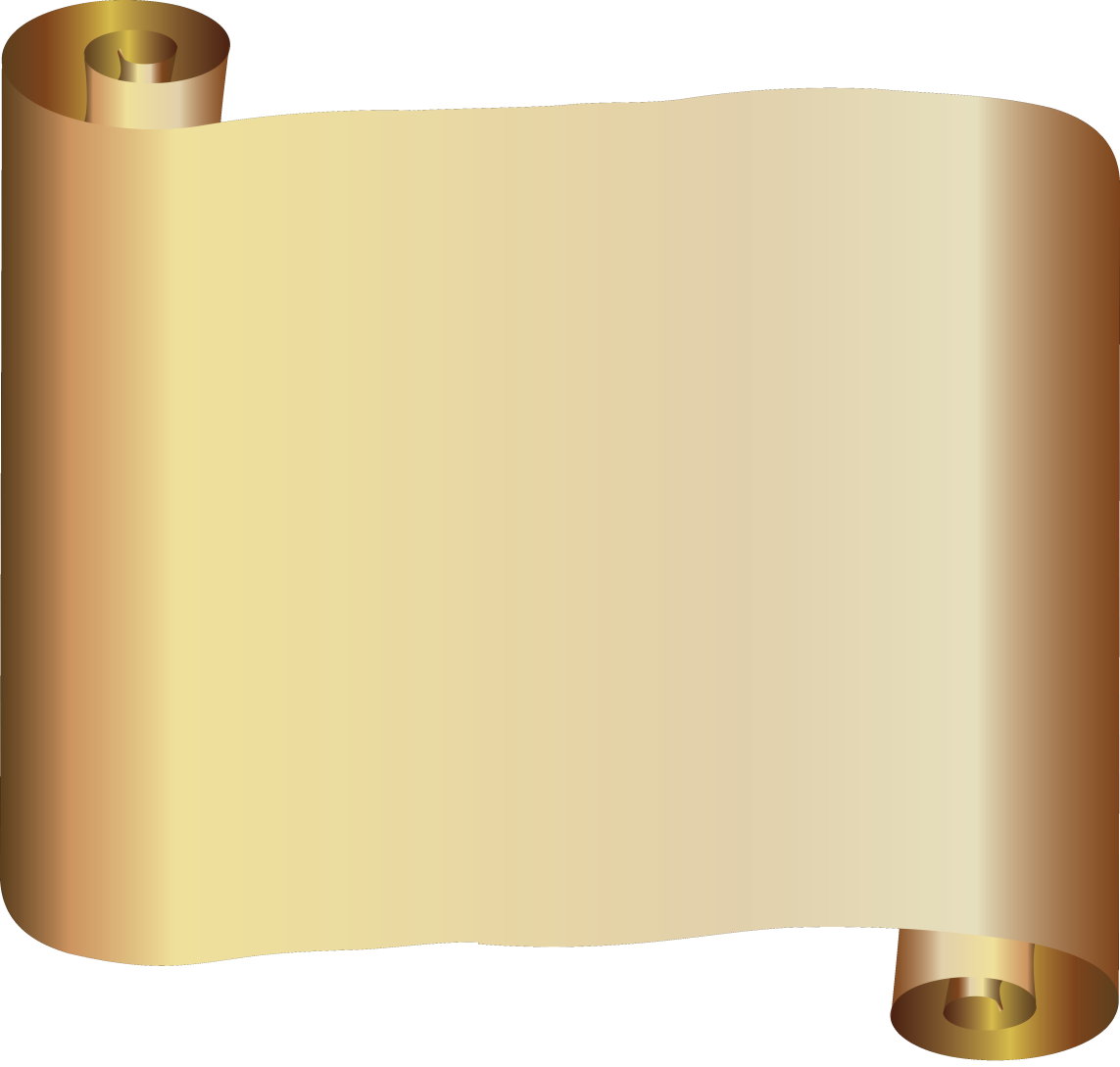 Мы занимались разной волонтерской работой. Последяя акция была нами проведена для приюта «Возвращение» и детского дома № 1.
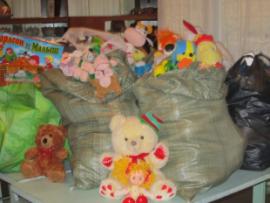 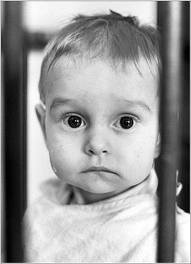 Посмотрите в глаза этому ребенку из детского дома :сколько в них безысходной тоски , ожидания! Разве можно оставаться безучастными к детскому горю ?Мы узнали, что
прожившие несколько лет в казенных учреждениях, лишенные родительской заботы, дети отстают в эмоциональном, социальном и физическом развитии.
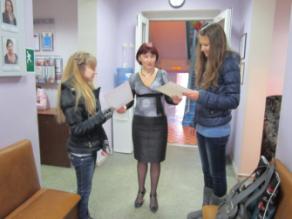 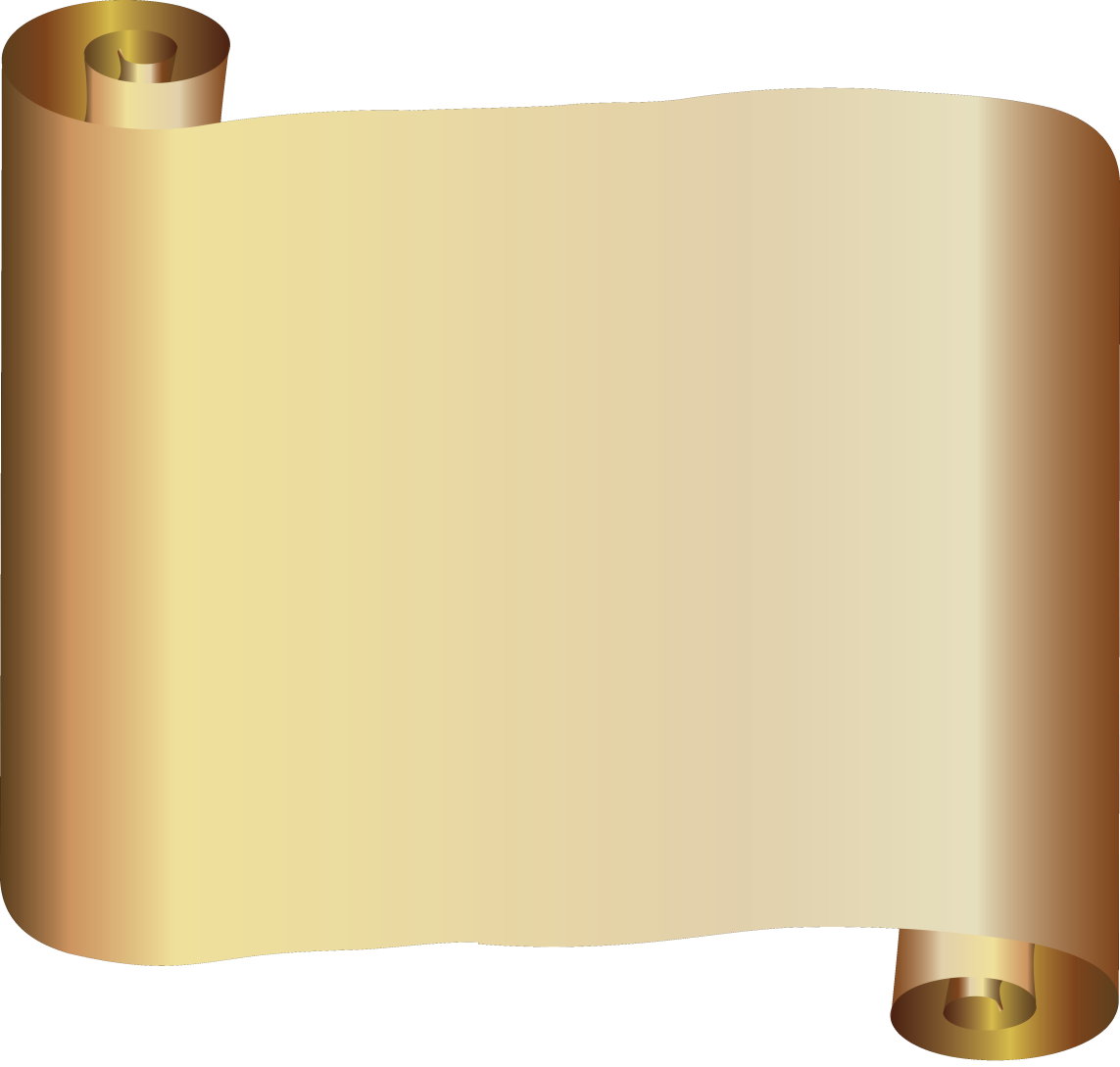 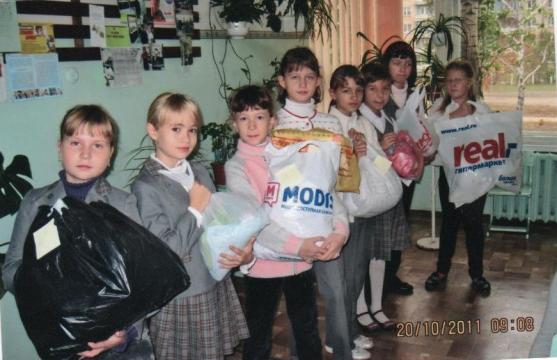 Вот и мы  и многие  дети и родители  нашей школы не смогли оставаться безучастными к детскому горю  . На наш призыв оказать посильную помощь приюту  откликнулись все –кто умеет сопереживать .
Именно на этом проекте мы  сделали одно очень важное для себя открытие: добрых, отзывчивых людей очень много, просто некоторым из них нужно помочь сделать первый шаг.
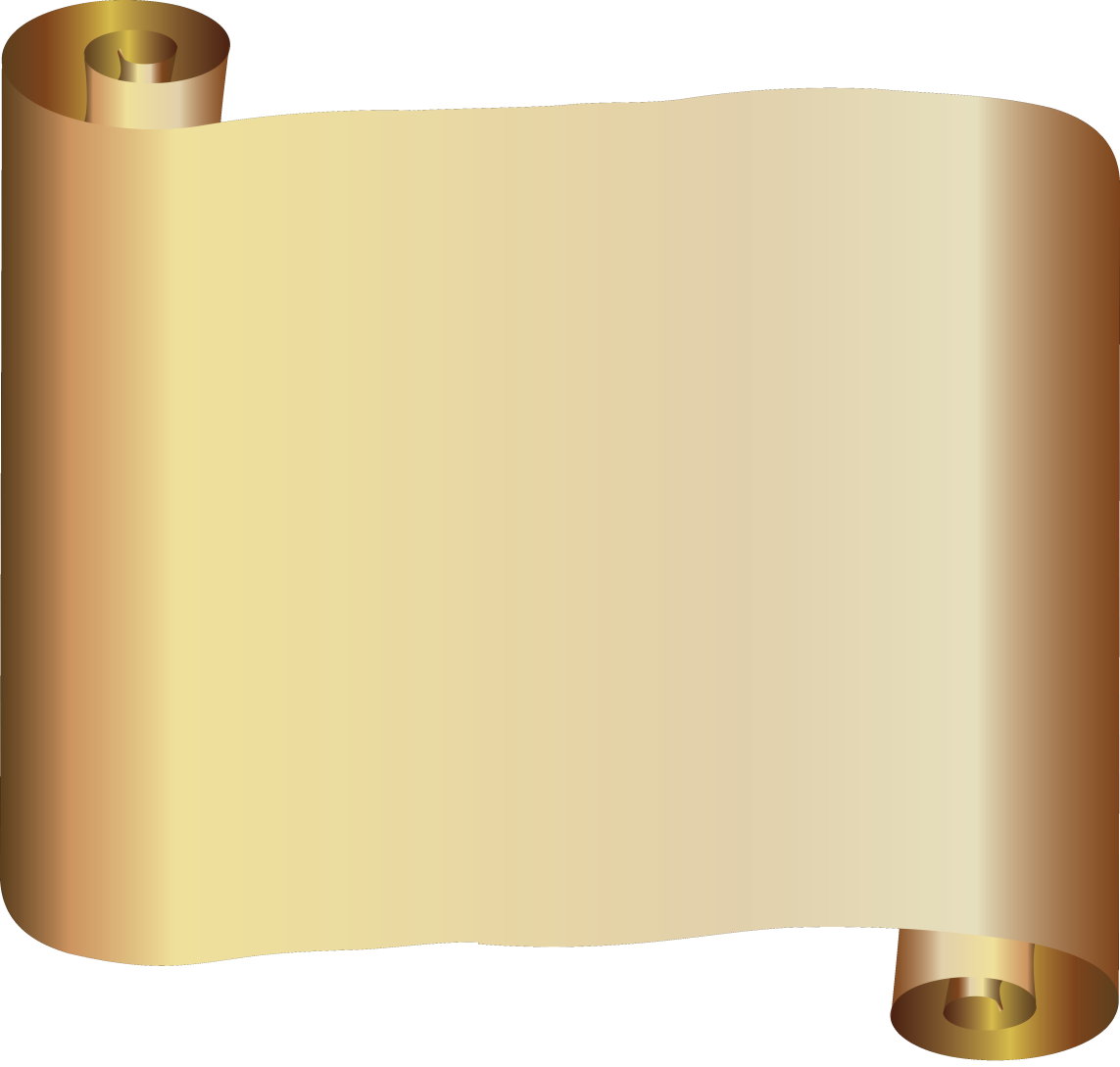 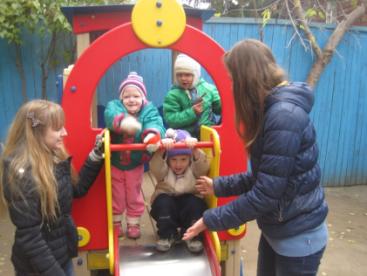 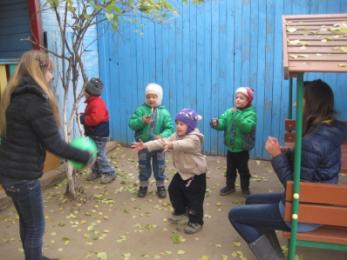 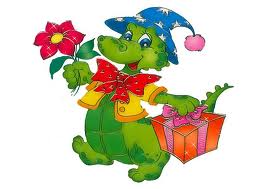 Детям  из детских домов   особенно необходимы люди, которые могут уделить им внимание - поиграть, почитать книжку,  побегать  с ними по двору. Волонтерство в детском доме - это возможность подарить свое тепло тем, кто в нем нуждается больше всего.
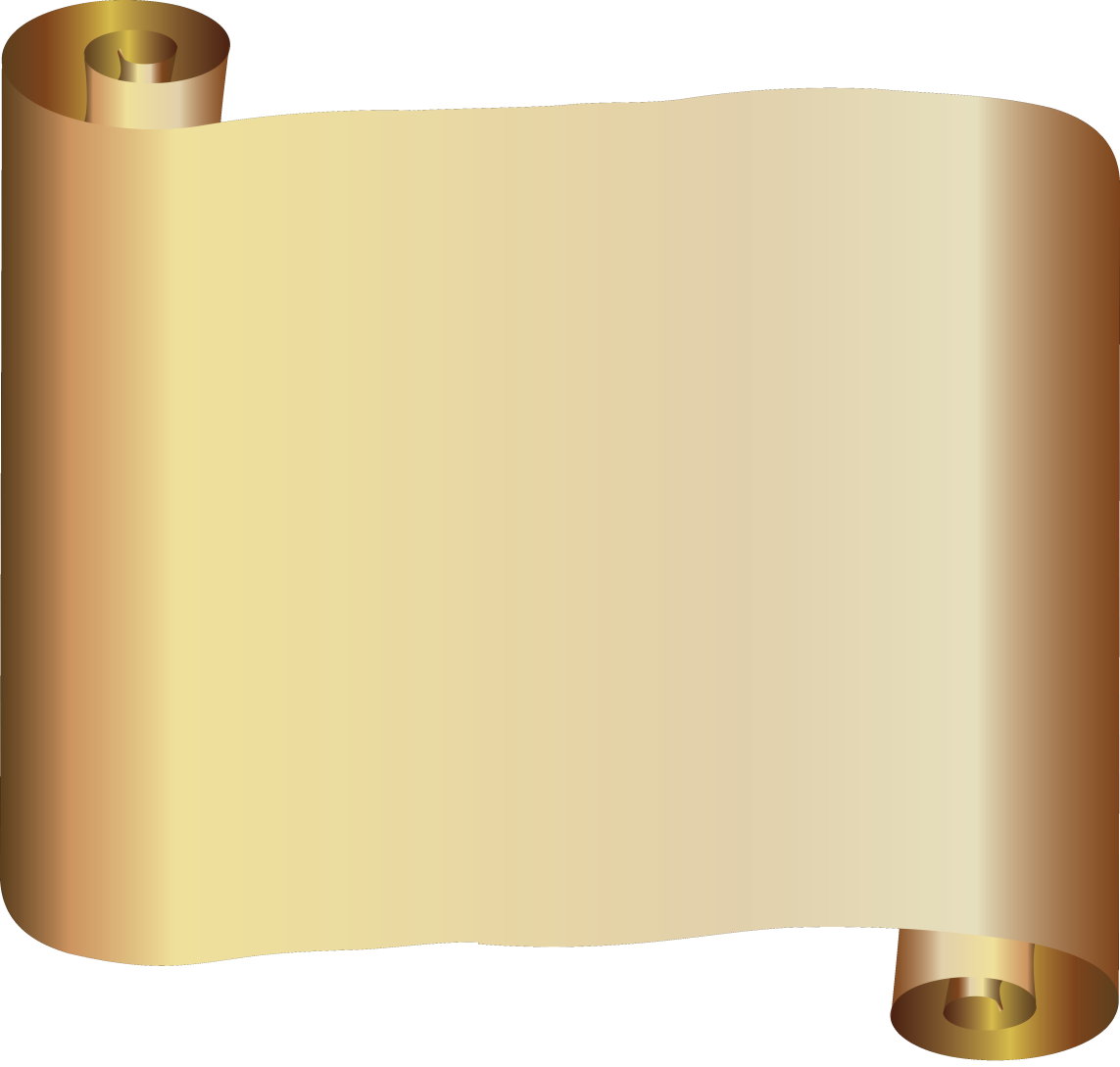 А еще мы поняли  ,что сознательность, ответственность - вот основные характеристики добровольчества. Волонтерство предполагает самостоятельное принятие решения о помощи ближним. Именно добрая воля, а не принуждение или поиск выгоды, лежит в основе поступков волонтера. Однако добрая воля не принесет добрых плодов, если рядом с ней не будет следовать ответственность и сознательность.
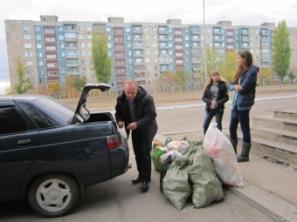 Эмоциональная отдача от помощи  детям и людям ни с чем не сравнима !
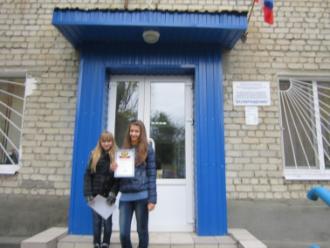 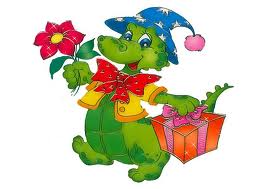 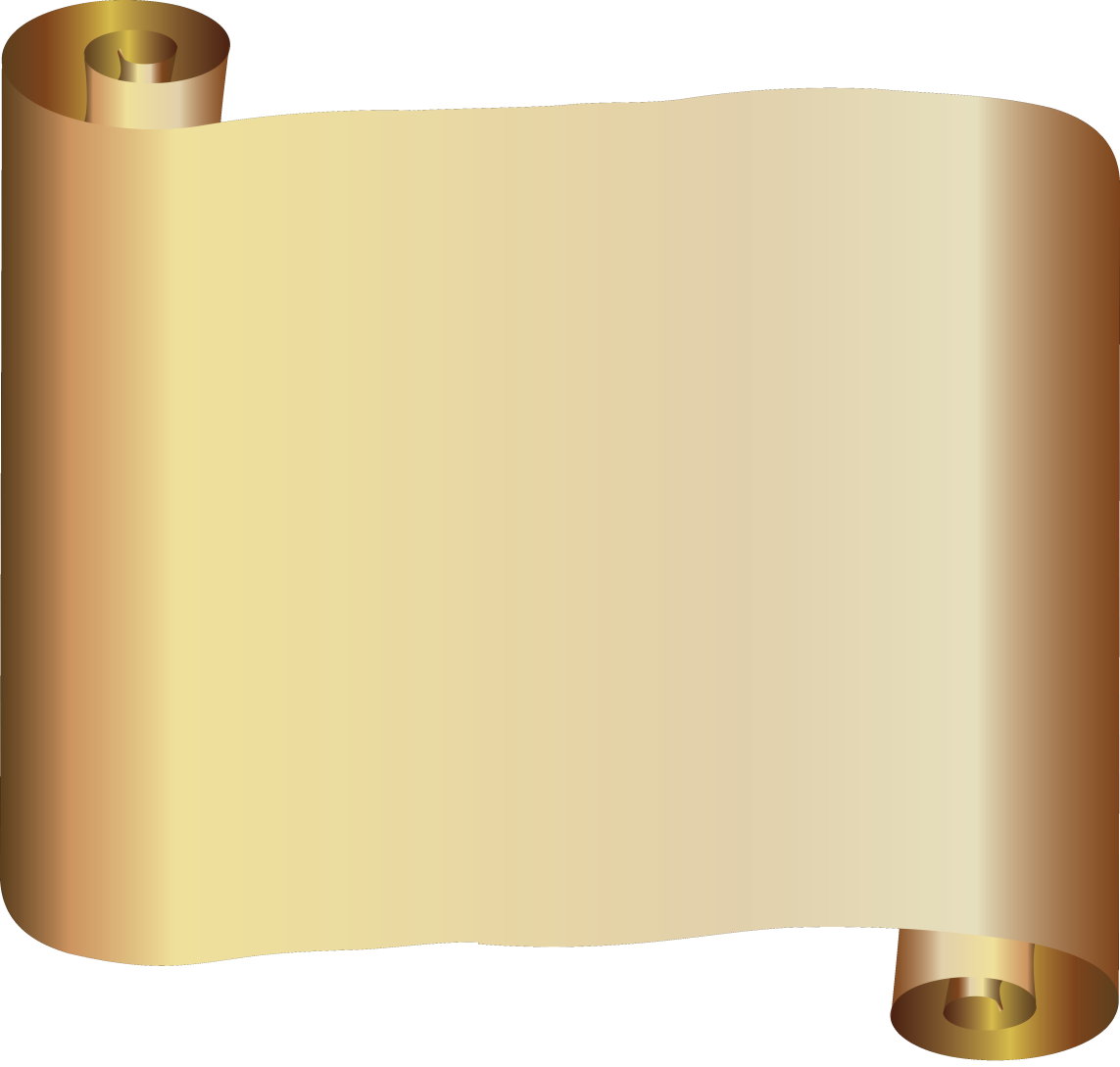 Будем надеяться, что волонтерство  будет процветать дальше и приносить добро, ведь жизнь дается только один раз и ее нужно прожить достойно.
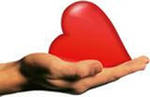 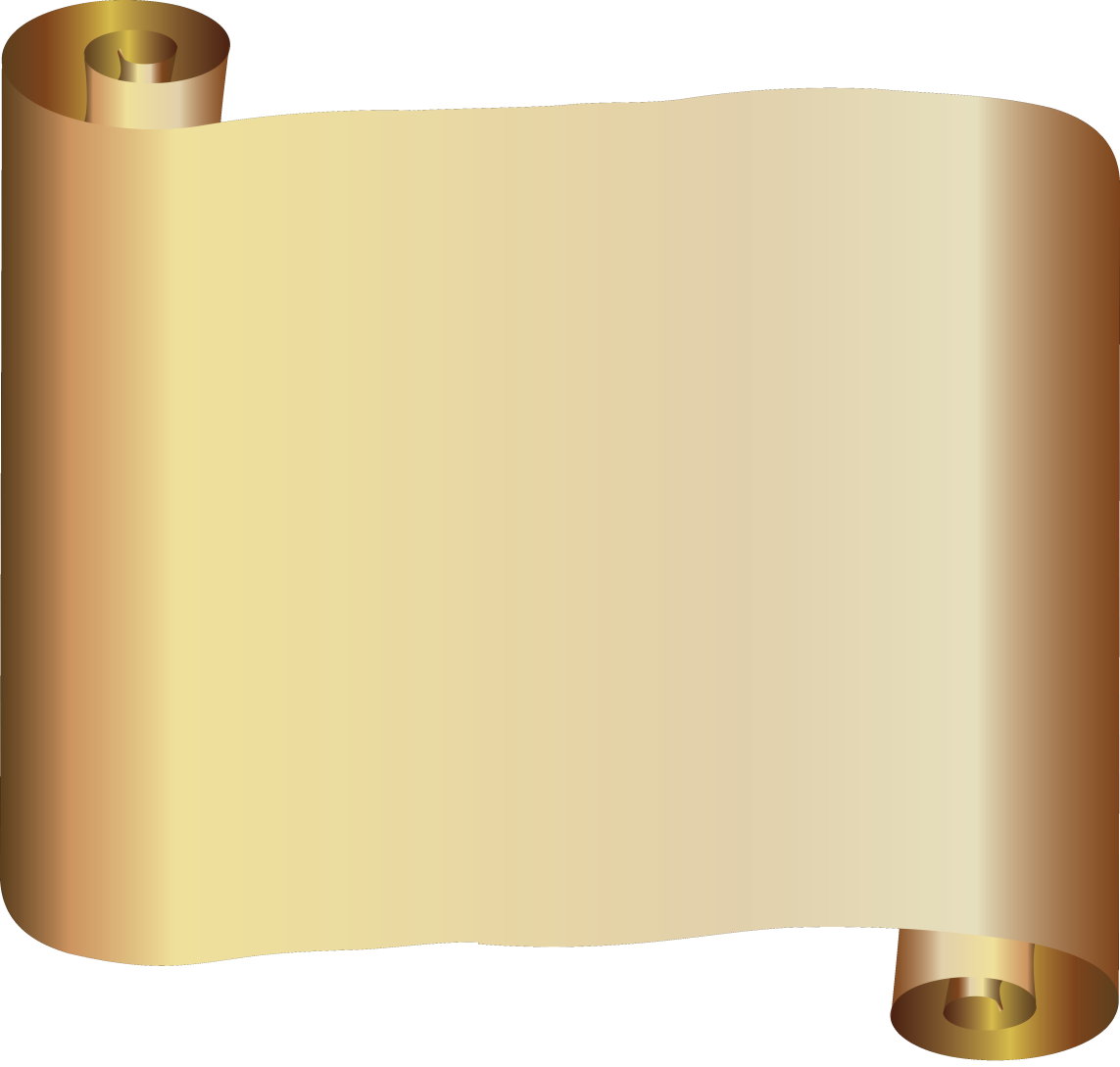 Какой совет мы бы   дали  начинающему волонтеру? И что для нас значит волонтерство?

- Совет: не бояться мнения окружающих. Многие люди не понимают, для чего ты занимаешься волонтерством. Но если человек уверенно следует выбранному курсу, то позже понимет: сколько отдаешь людям - помощи, добра – столько и тебе вернется. Обязательно. Для нас волонтерство - это не хобби, это то, без чего уже себя не видишь, не осознаешь.
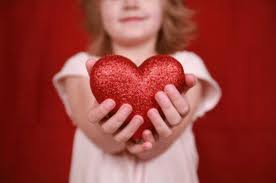 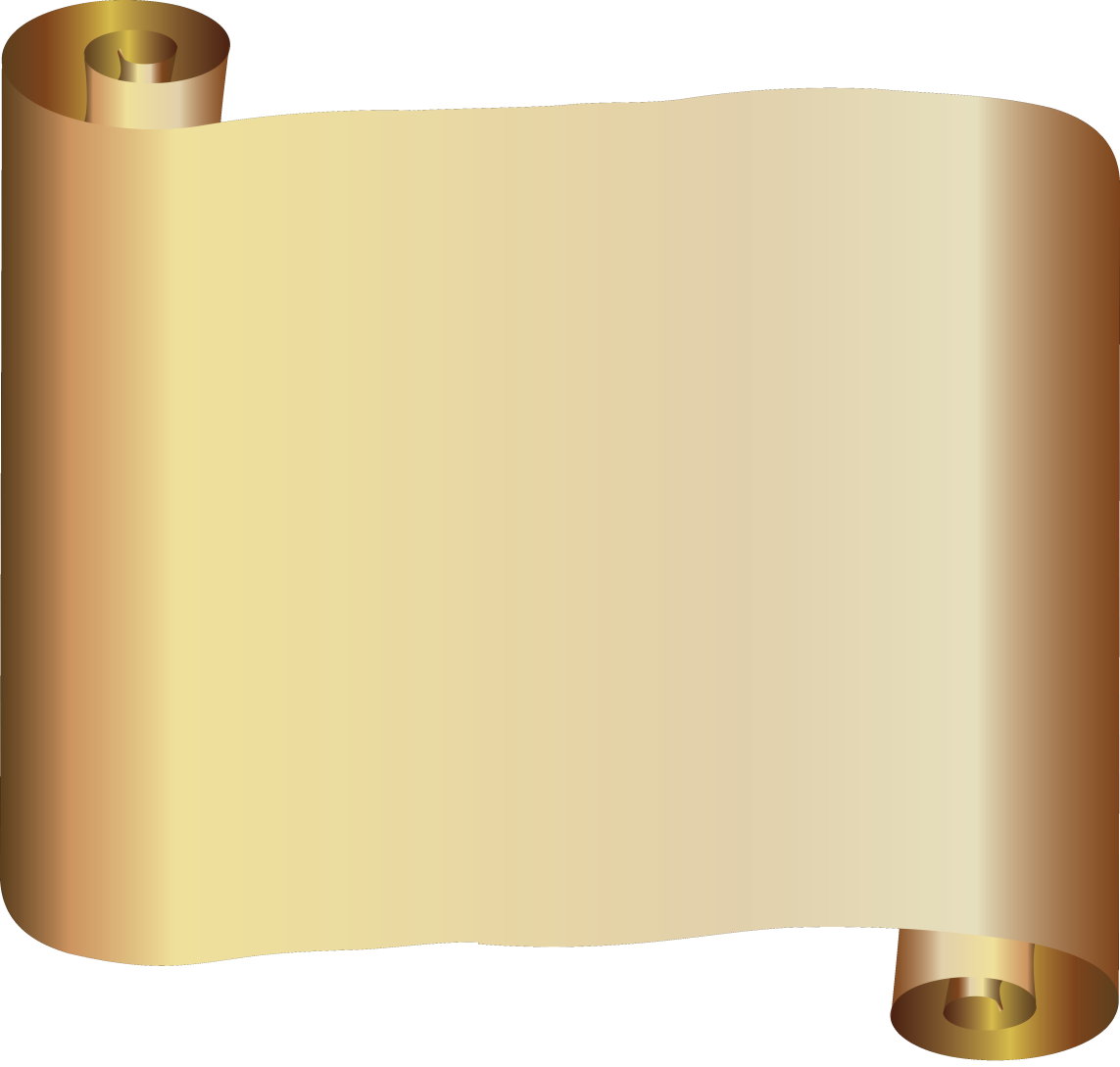 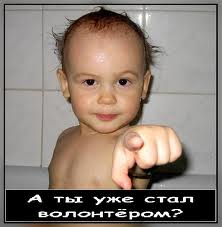 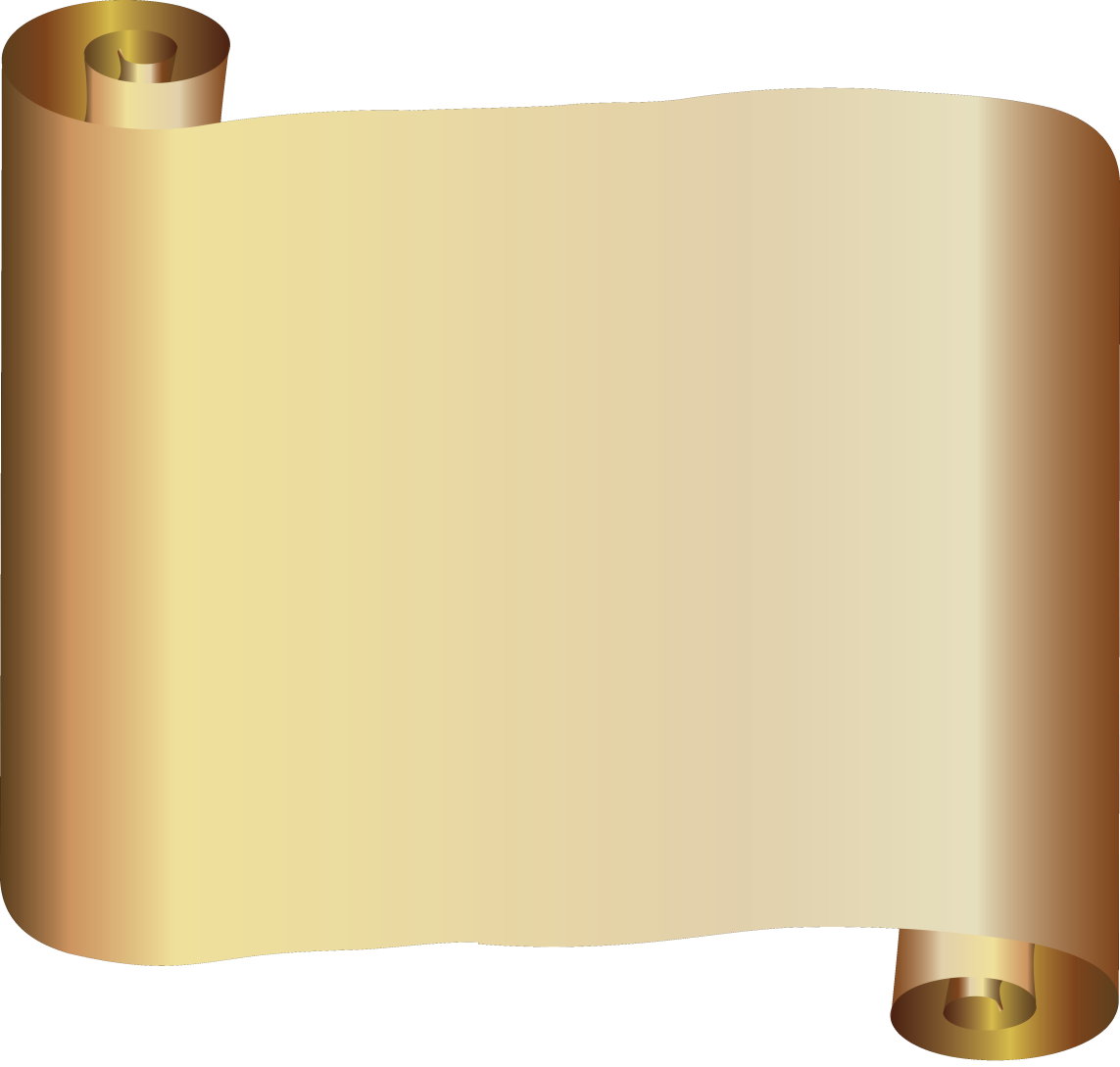 Использованные сайты
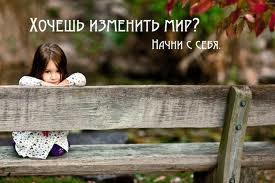 http://www.otkazniki.ru/index.php?id=60
http://images.yandex.ru/yandsearch
http://gazeta.sfu-kras.ru/node/737